Naděžda Čížková
Knihovna Jana Drdy Příbram
Jan Drda jak ho možná neznáte
Rodiče
Svatební foto Josefa a Antonie 
Drdových se svědky, r. 1914
Otec Josef Drda (1888-1974)
Snímek z r. 1908/1909
Dětství
První snímek z r. 1915
S maminkou a sestrou Marií
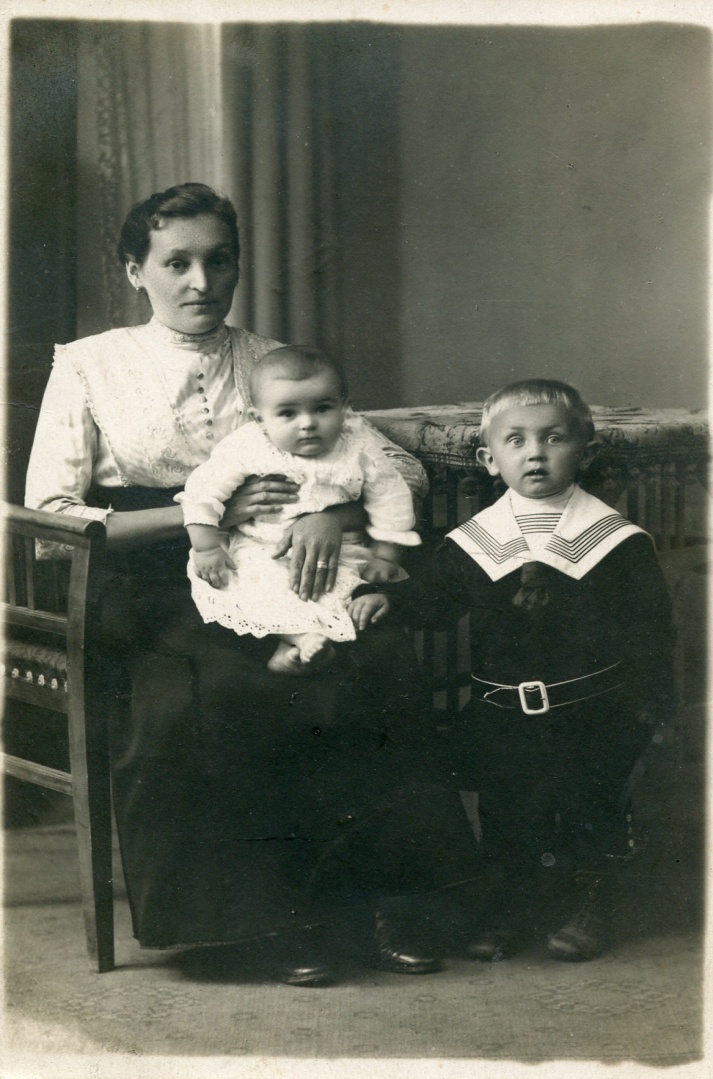 Rok 1918
S otcem Josefem a sestrou Marií
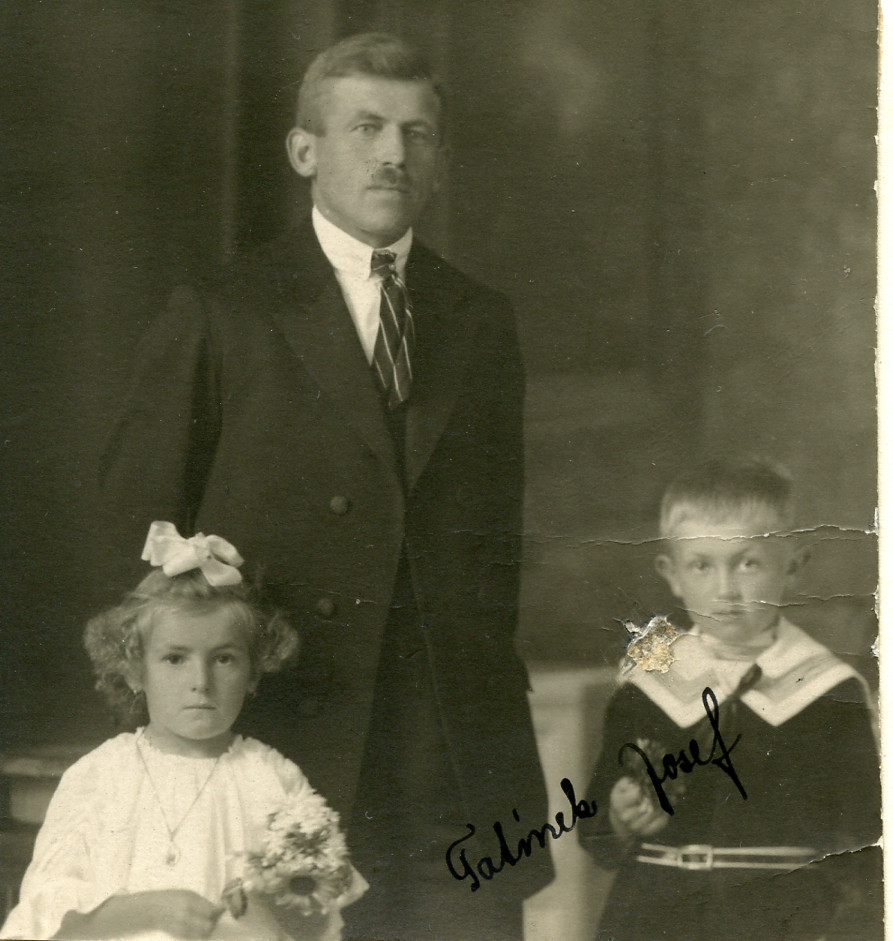 Rok 1920
student Státního Gymnasia v Příbrami
Kvarta 1930
Se spolužáky v sextě 1932
Velká láska - divadlo
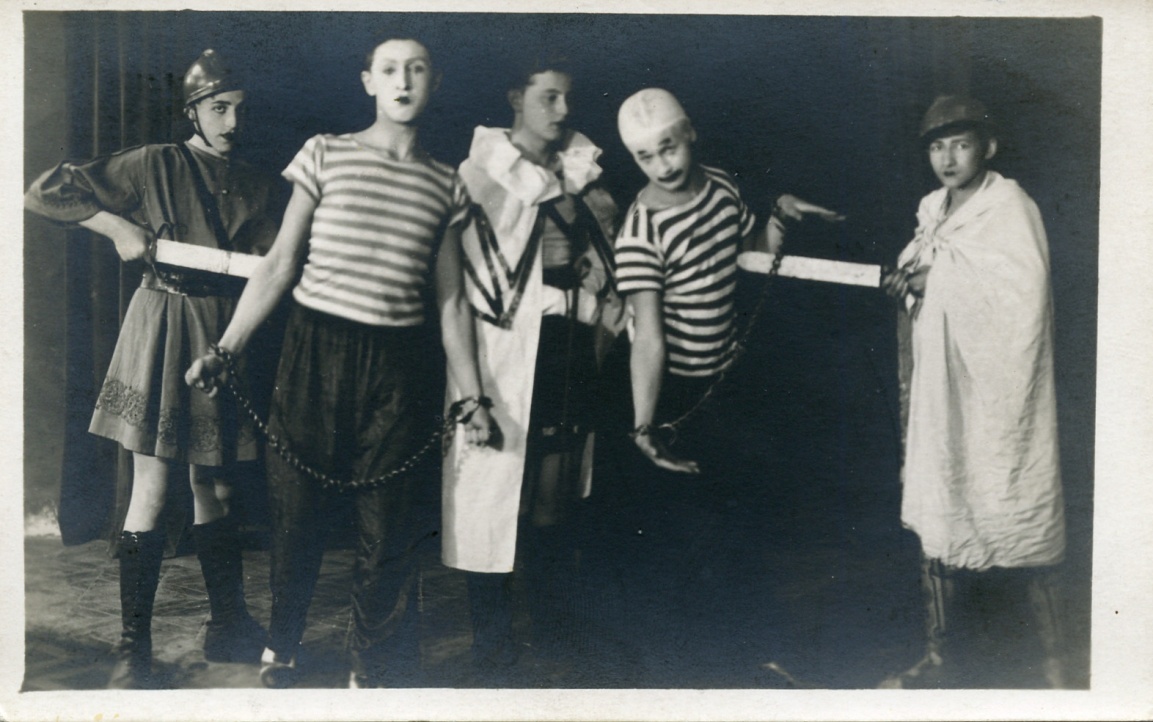 Představení Dobytí Tróje, sexta 1931-32
Autor J.Drda druhý zprava
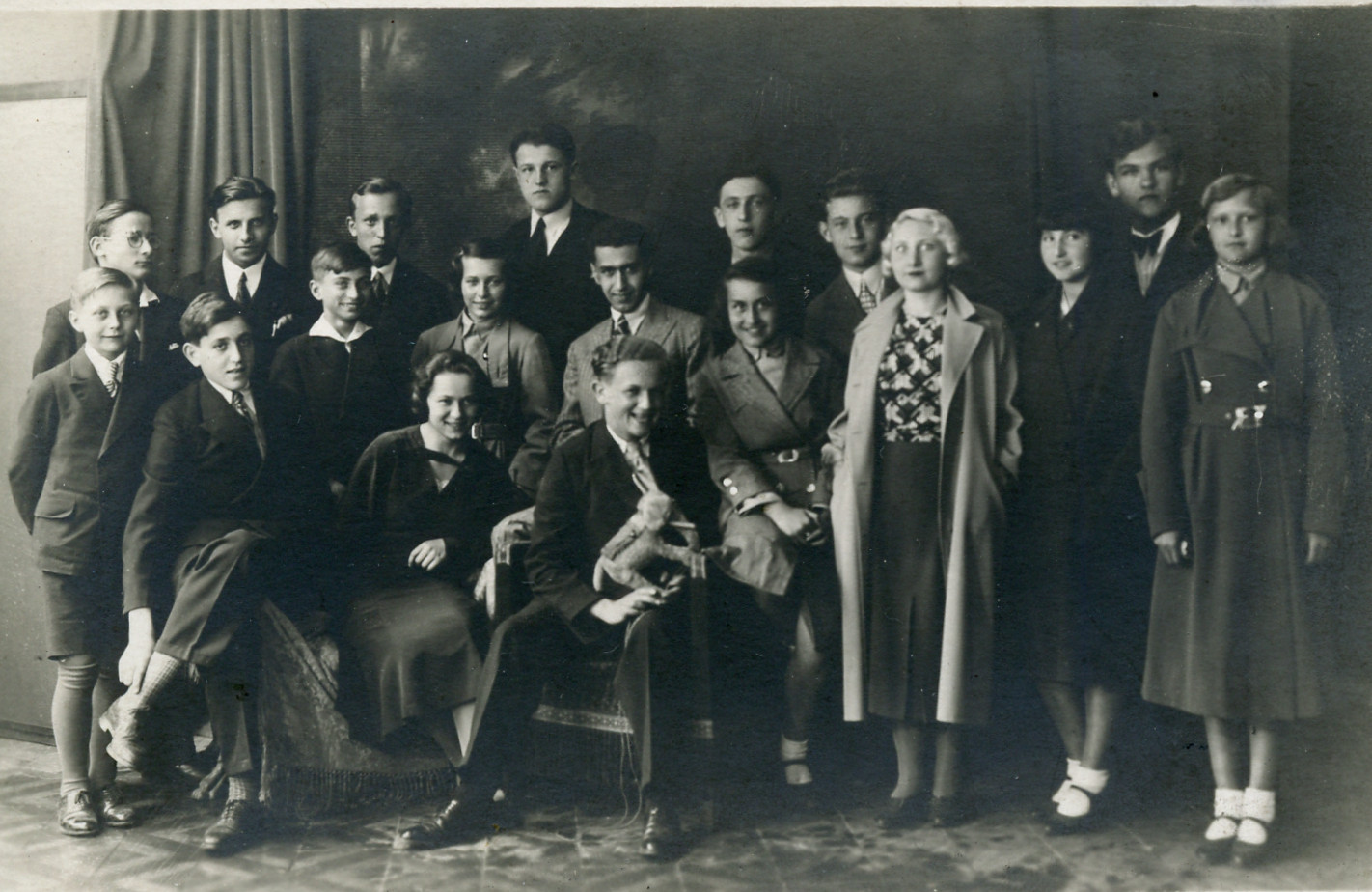 Divadelní kroužek v sextě, JD sedící uprostřed, r. 1932
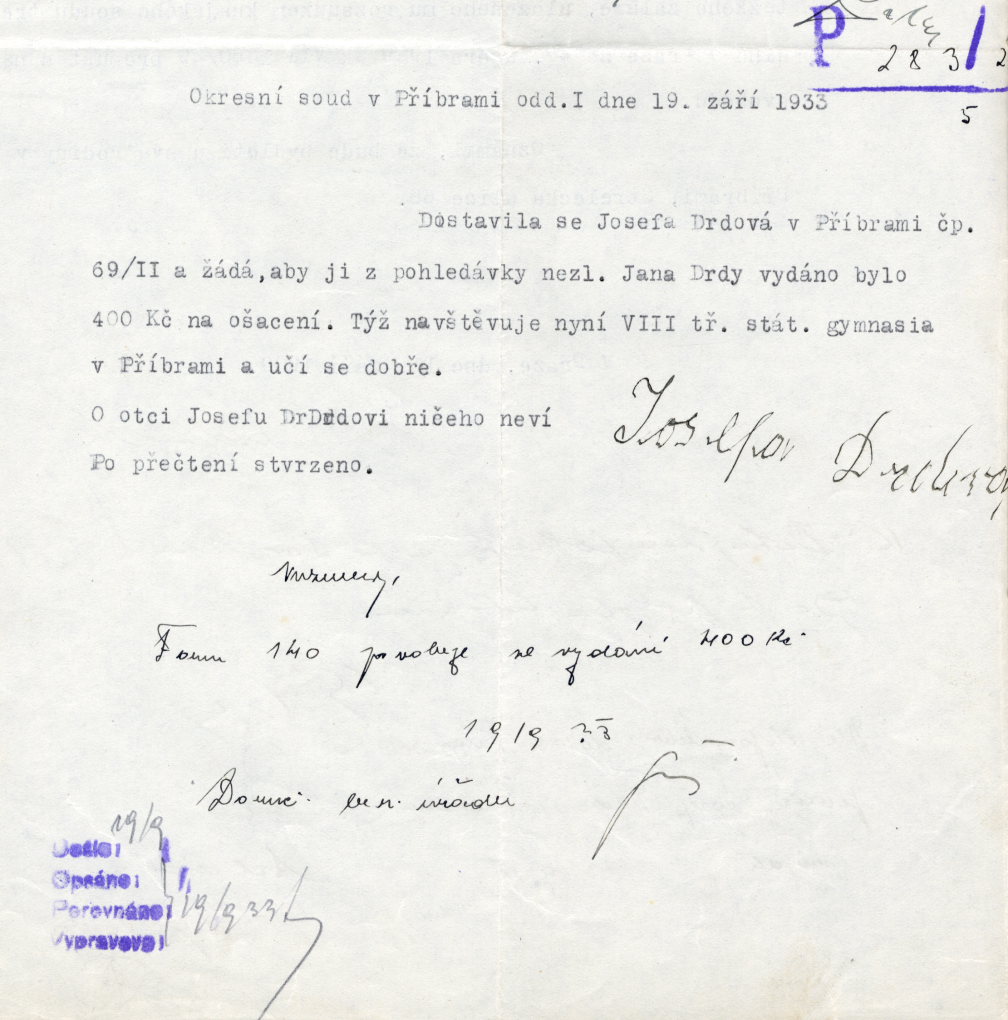 Rok před maturitou – babička Josefa Drdová žádá o příspěvek na ošacení pro vnuka Jana,
který se připravuje na maturitu –září 1933.

Dostává 400,- Kč
Maturitní tablo r. 1934
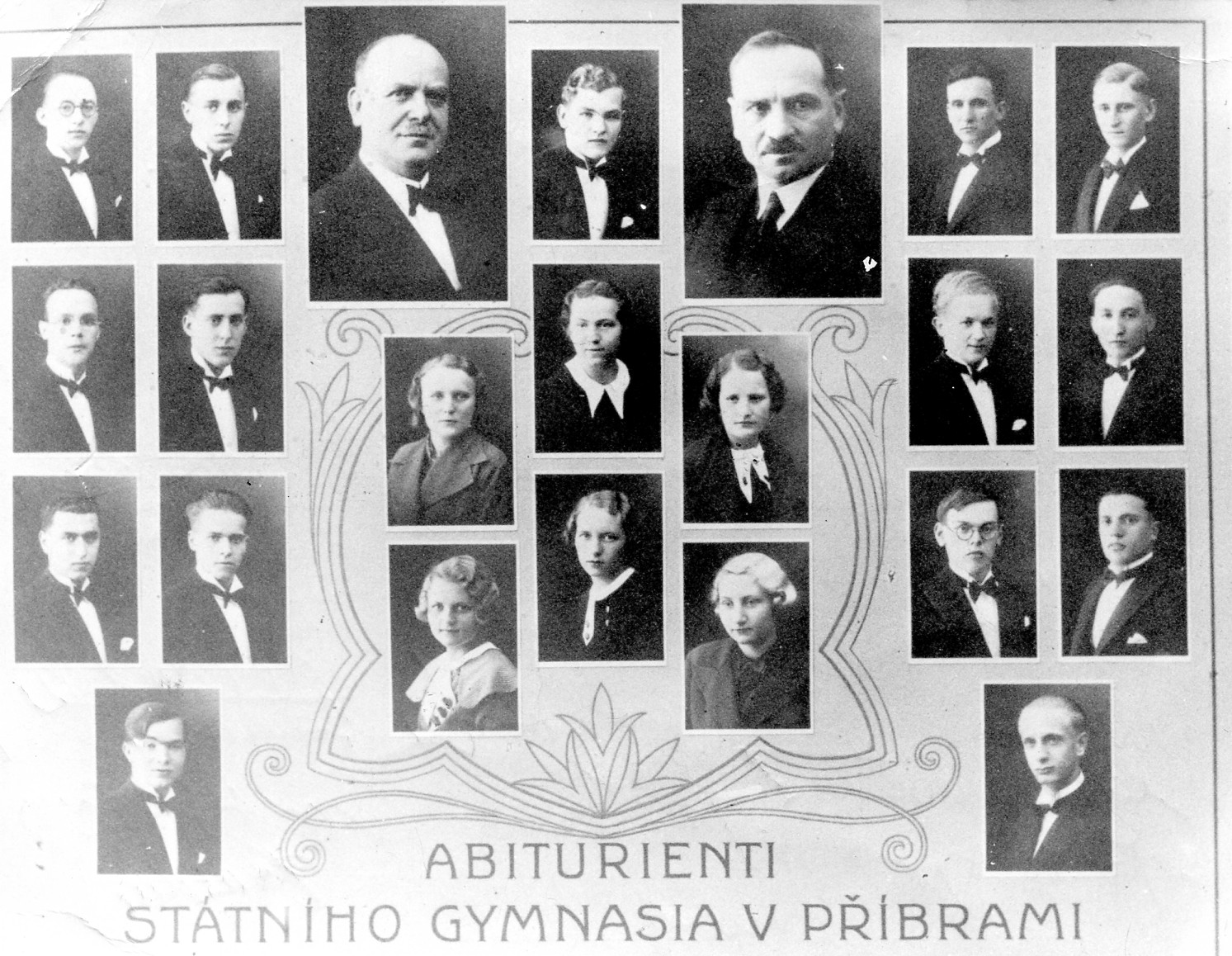 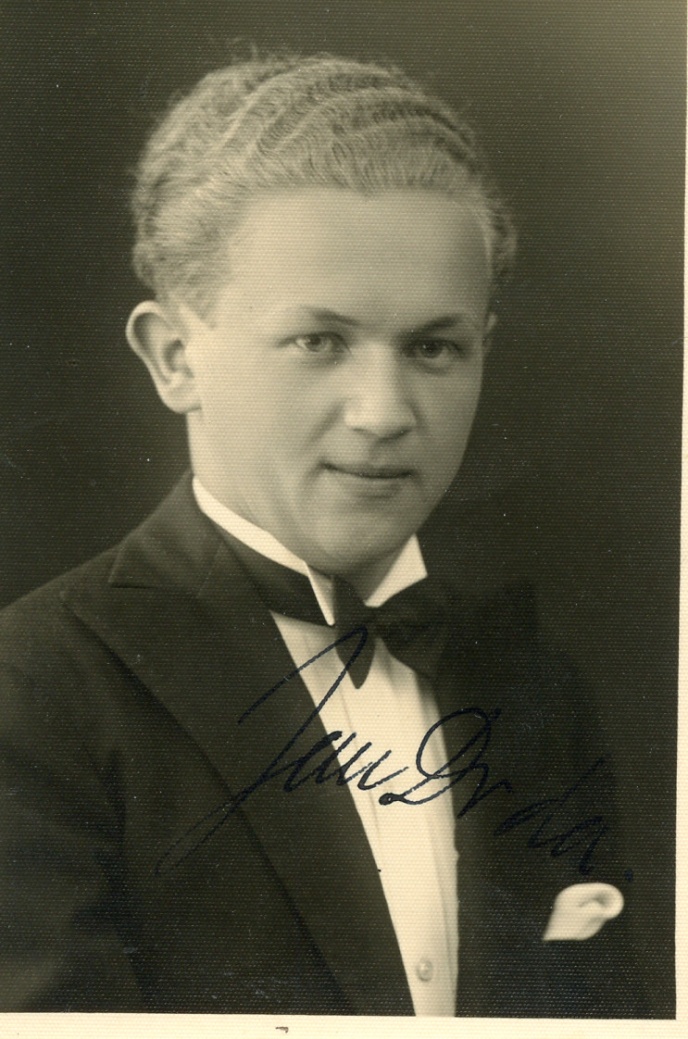 Maturitní foto
1934
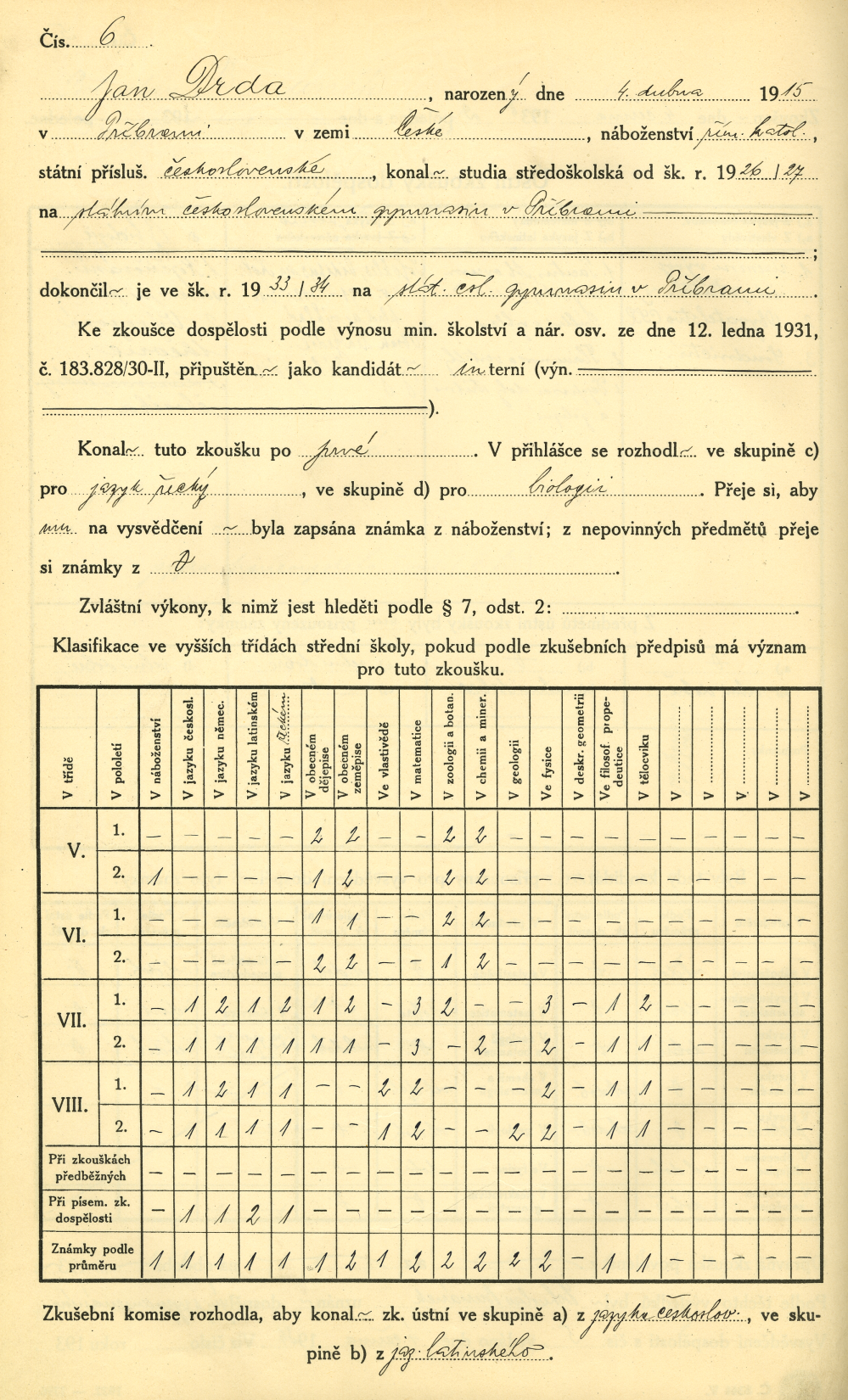 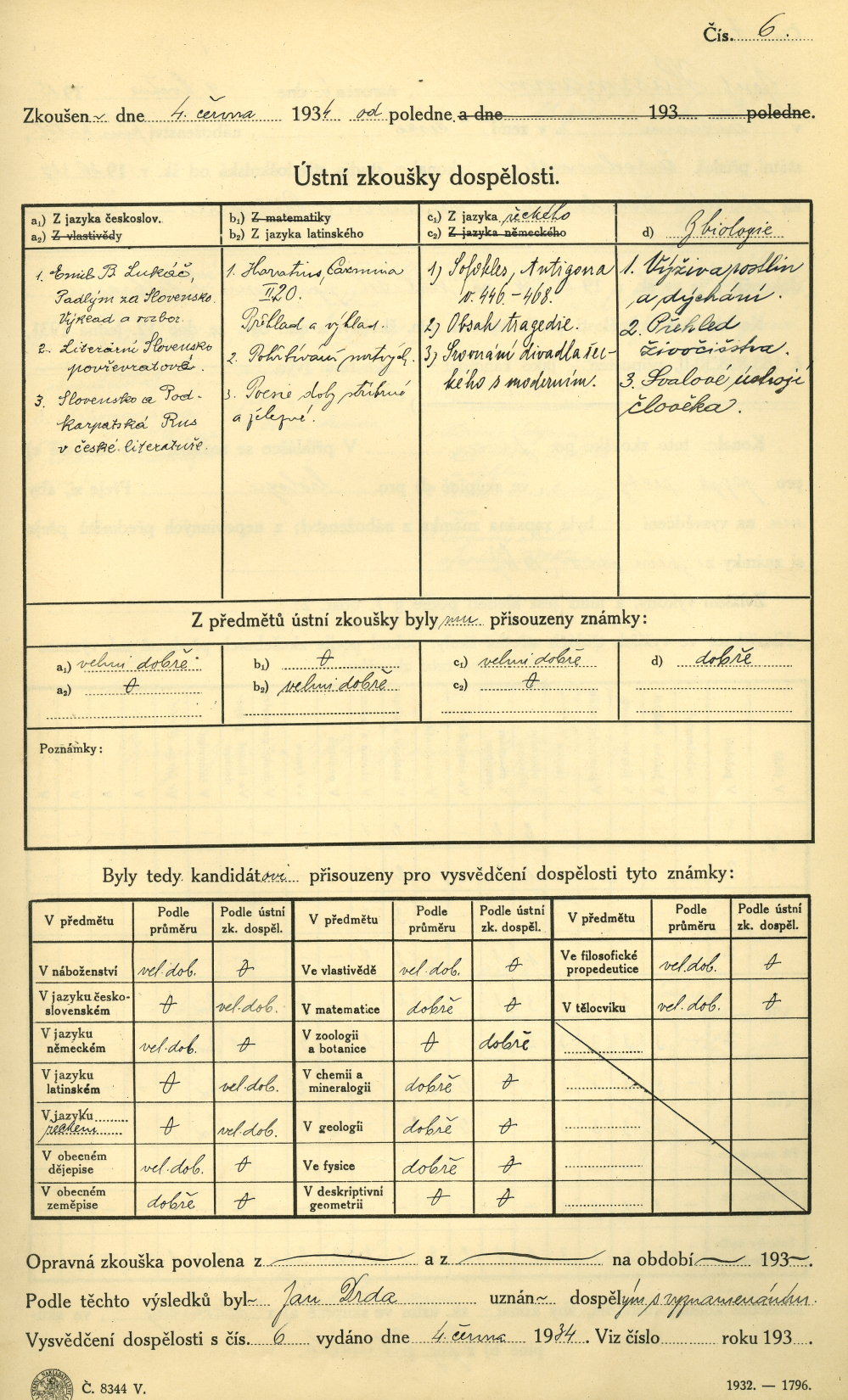 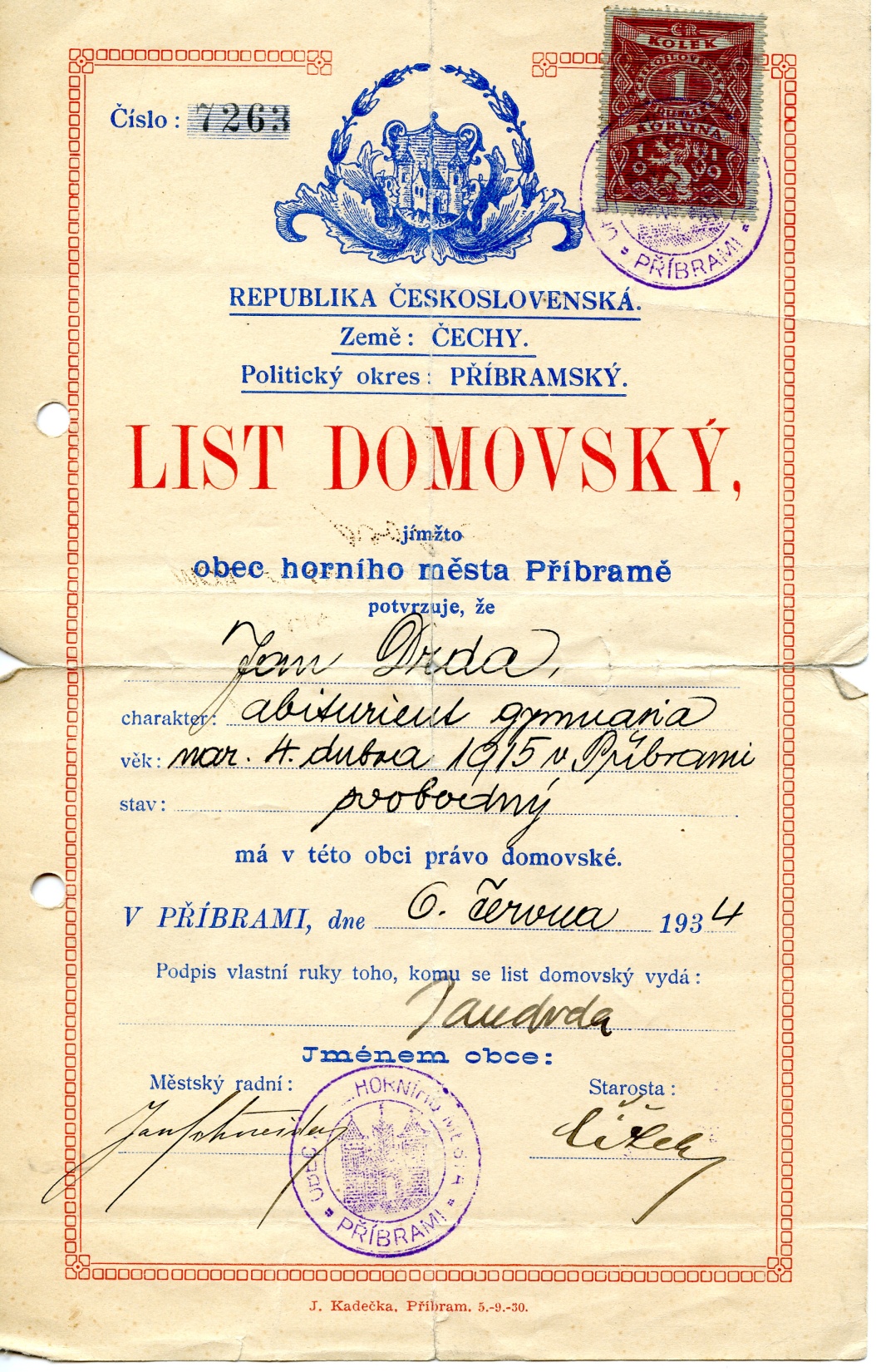 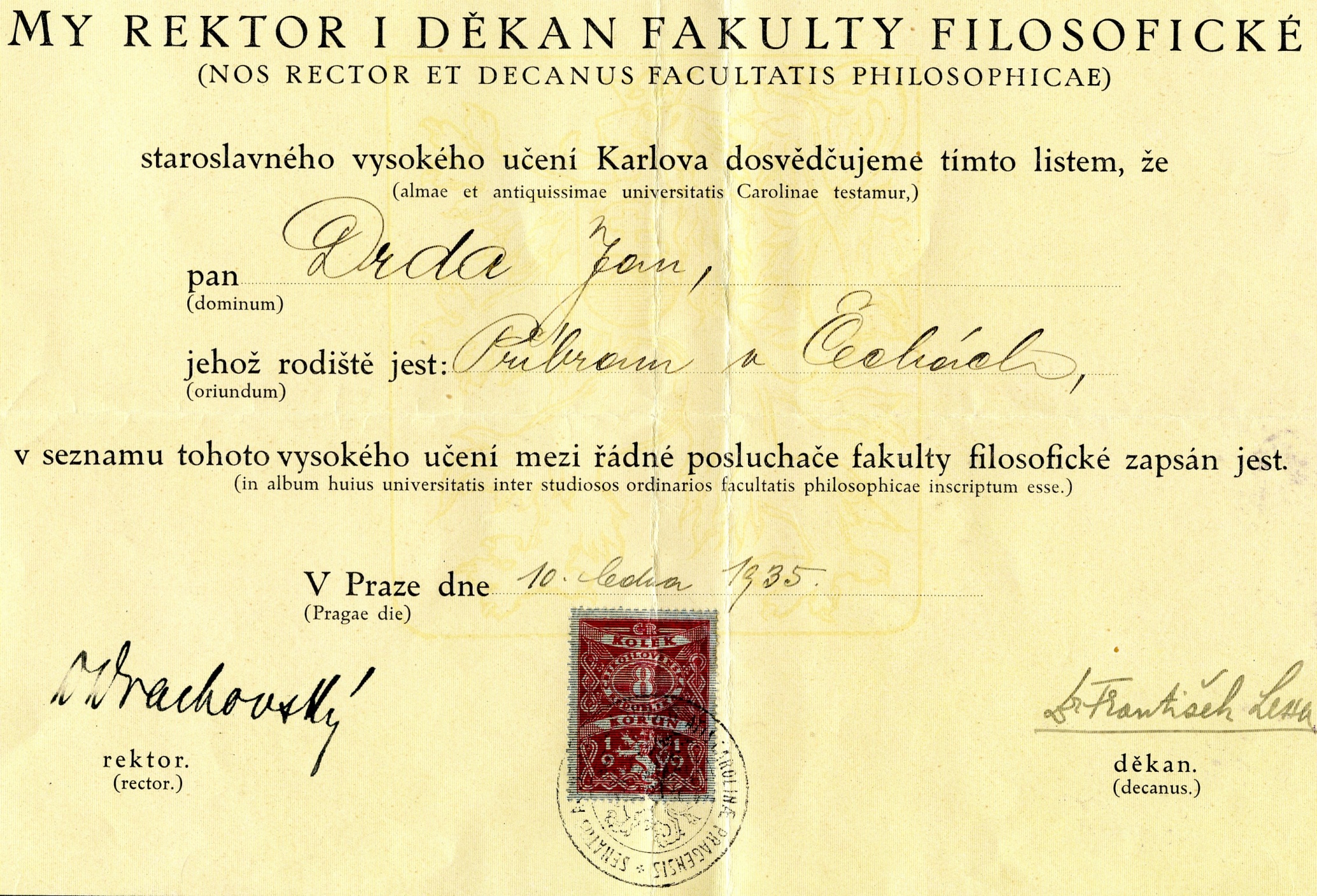 V tatrách 1936
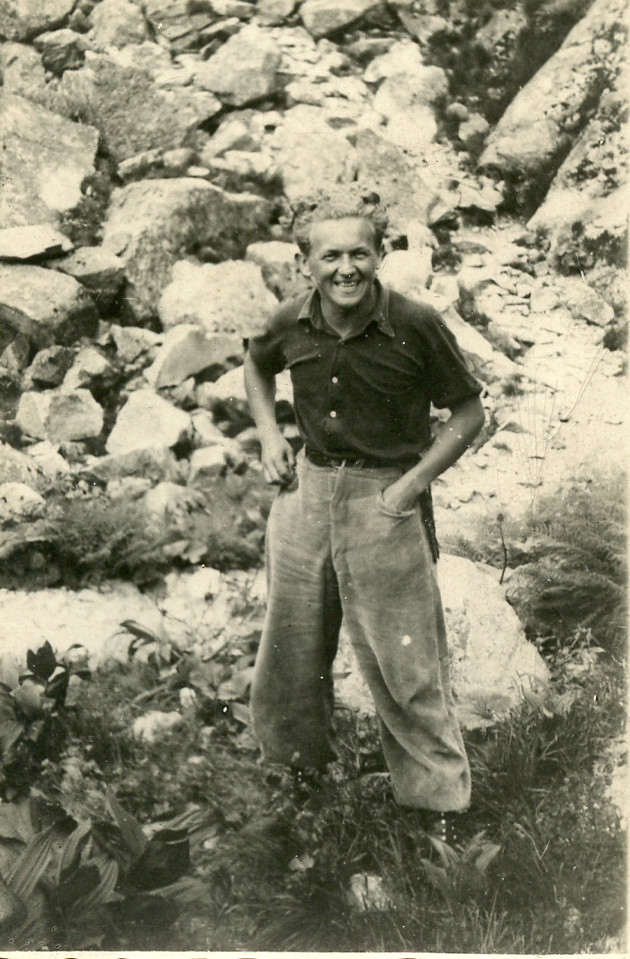 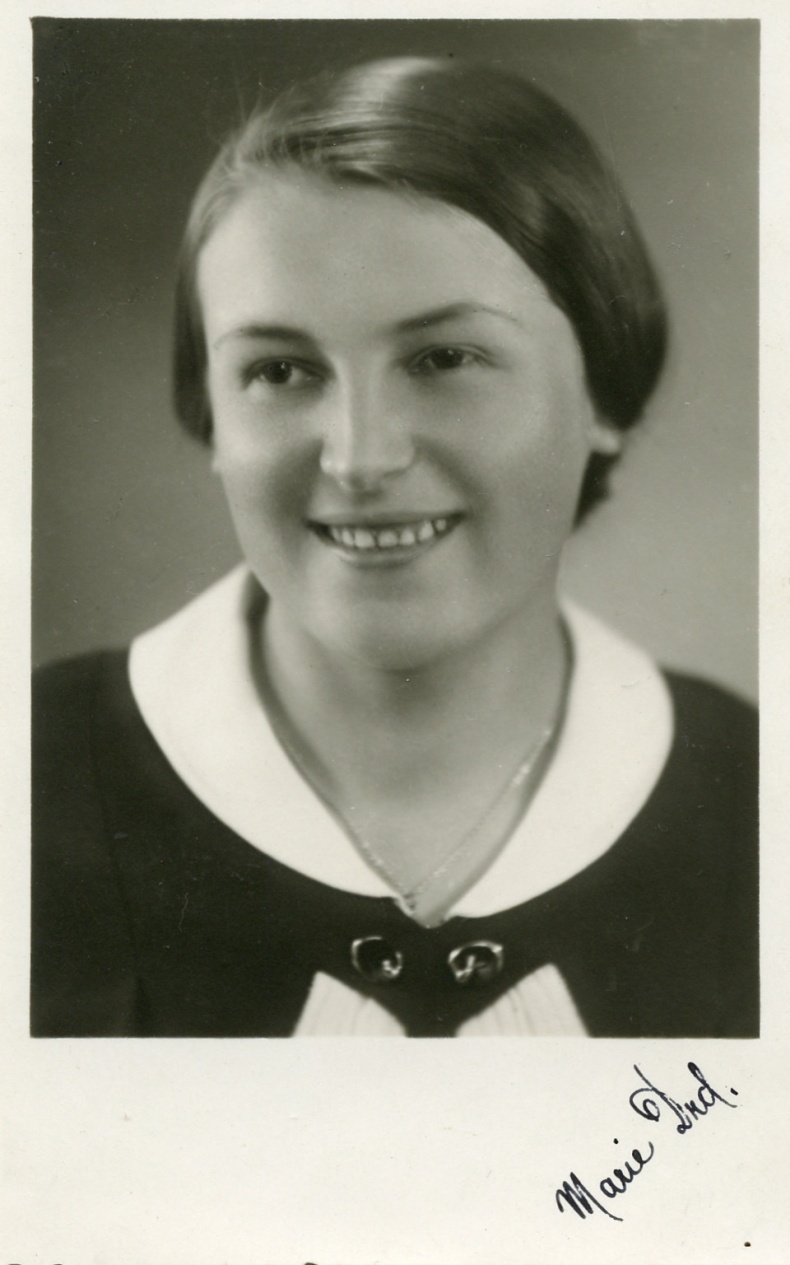 sestra Marie

maturitní foto
červen 1936
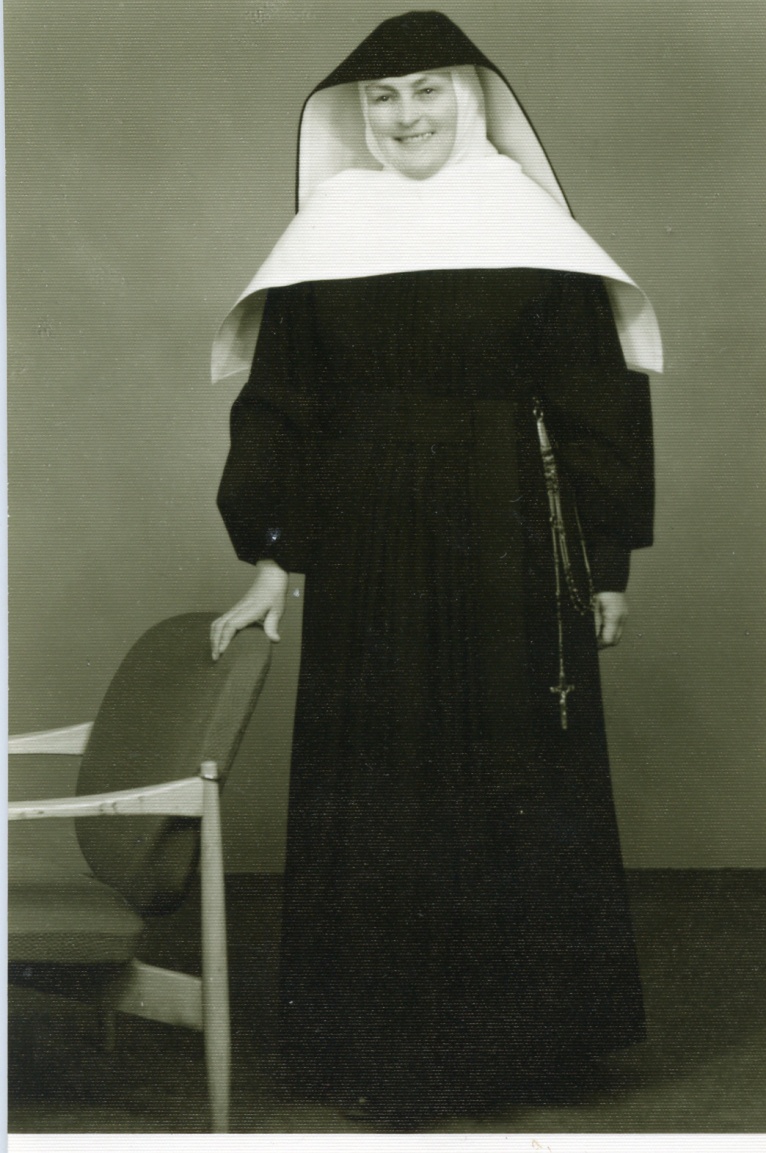 Marie Benediktina
Drdová po obláčce
Svatba manželů Drdových 4. 5. 1940
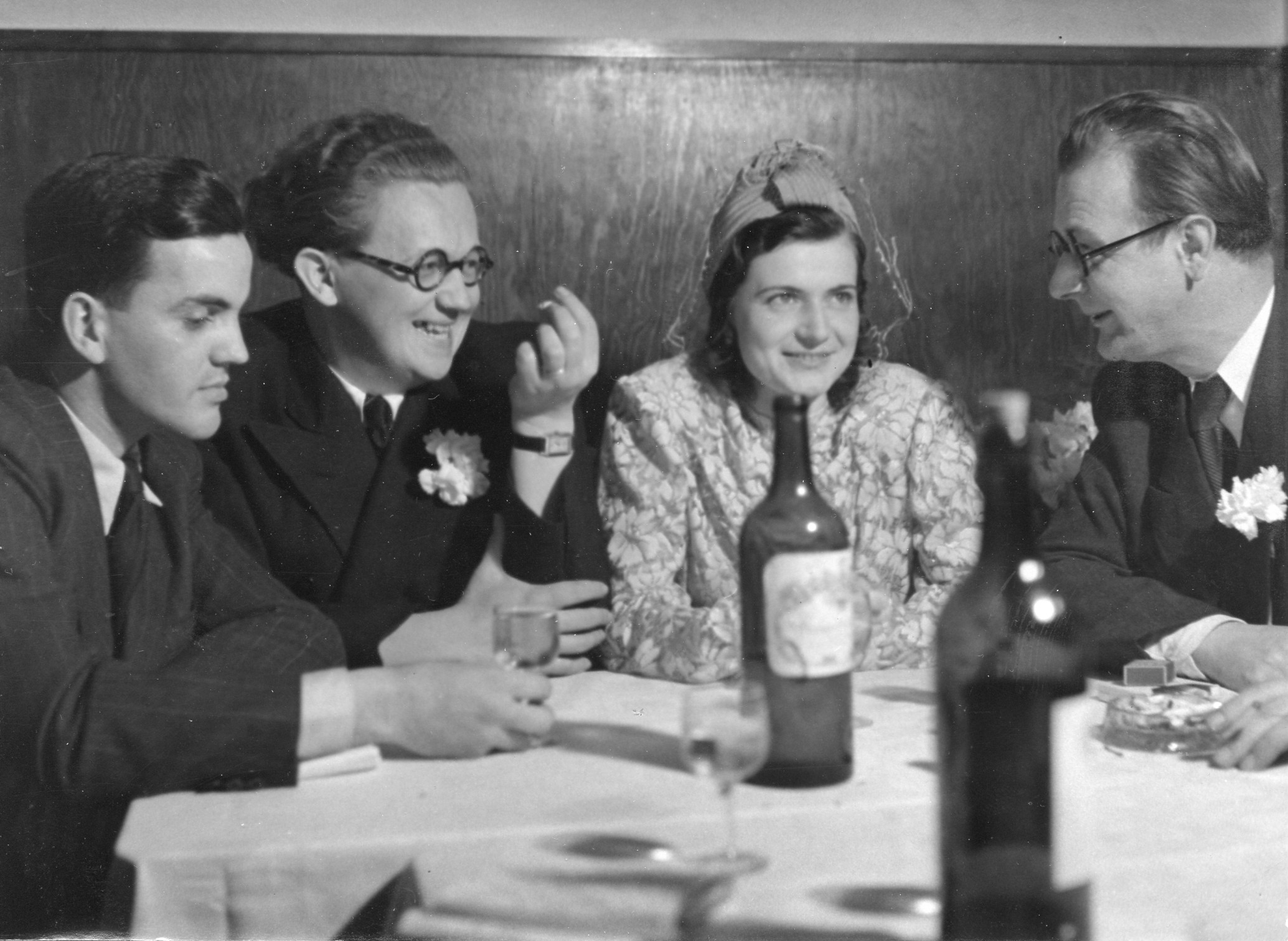 Jan Lukas                                                                               Richard Wiesner
Emilie a Jan s dcerou Janou, listopad 1940
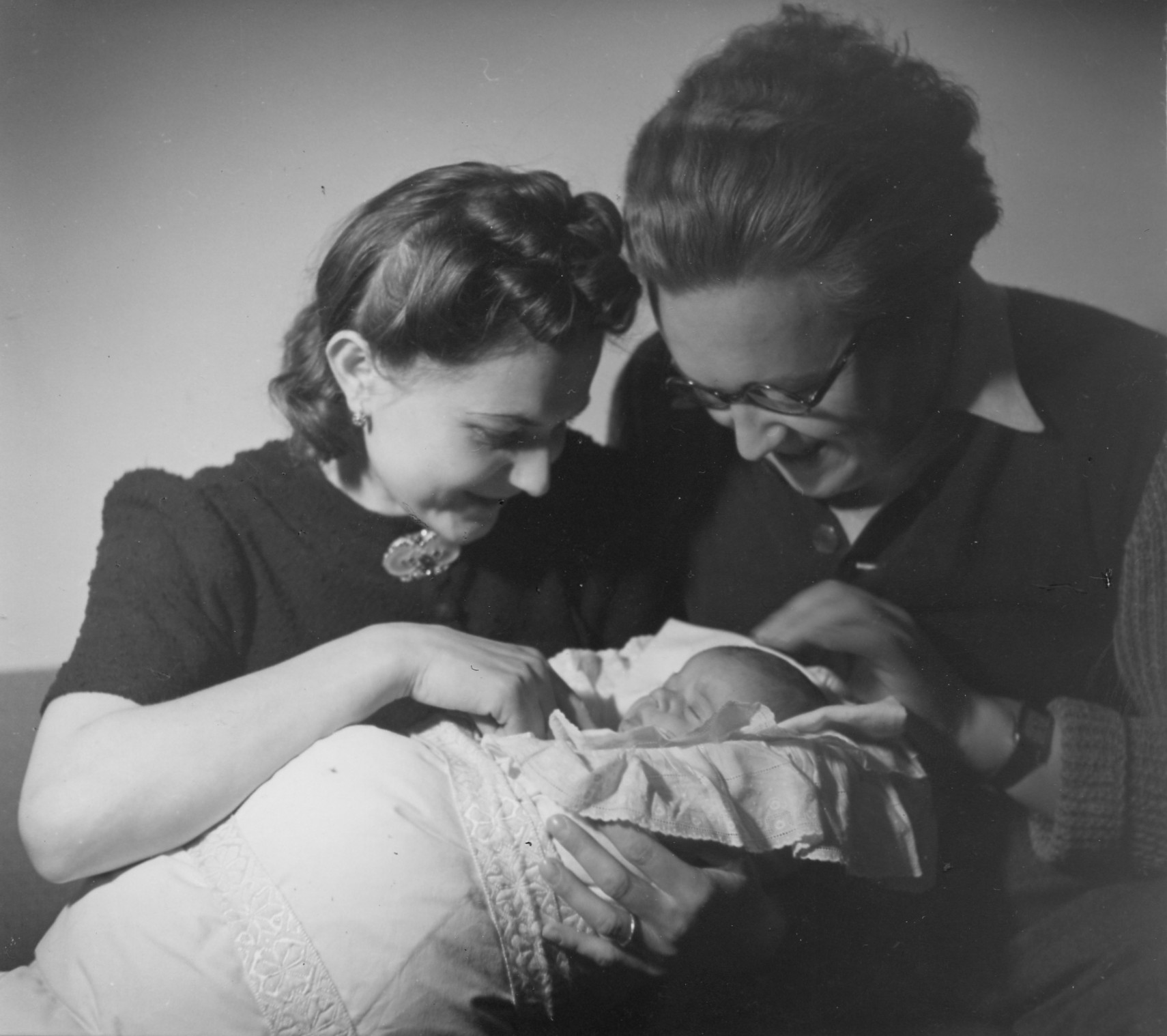 oslava 1. vydání knihy Svět viděný zpomaloučka
Zleva: V. Čekan, E. Bass, J. Goldhammer, J. Kavan, J. Cibulka, V. Řezáč, J. Drda, F. Čebiš
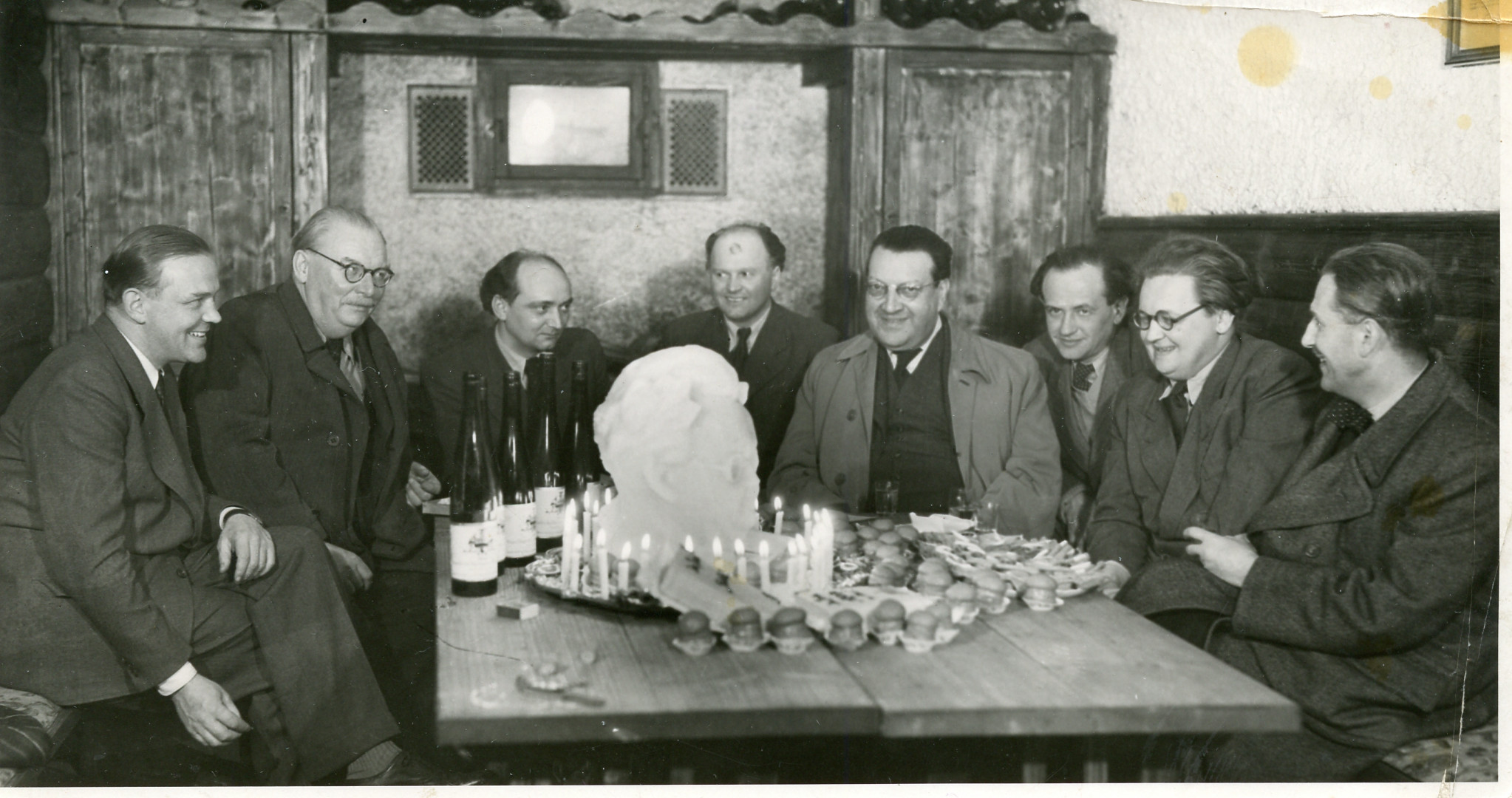 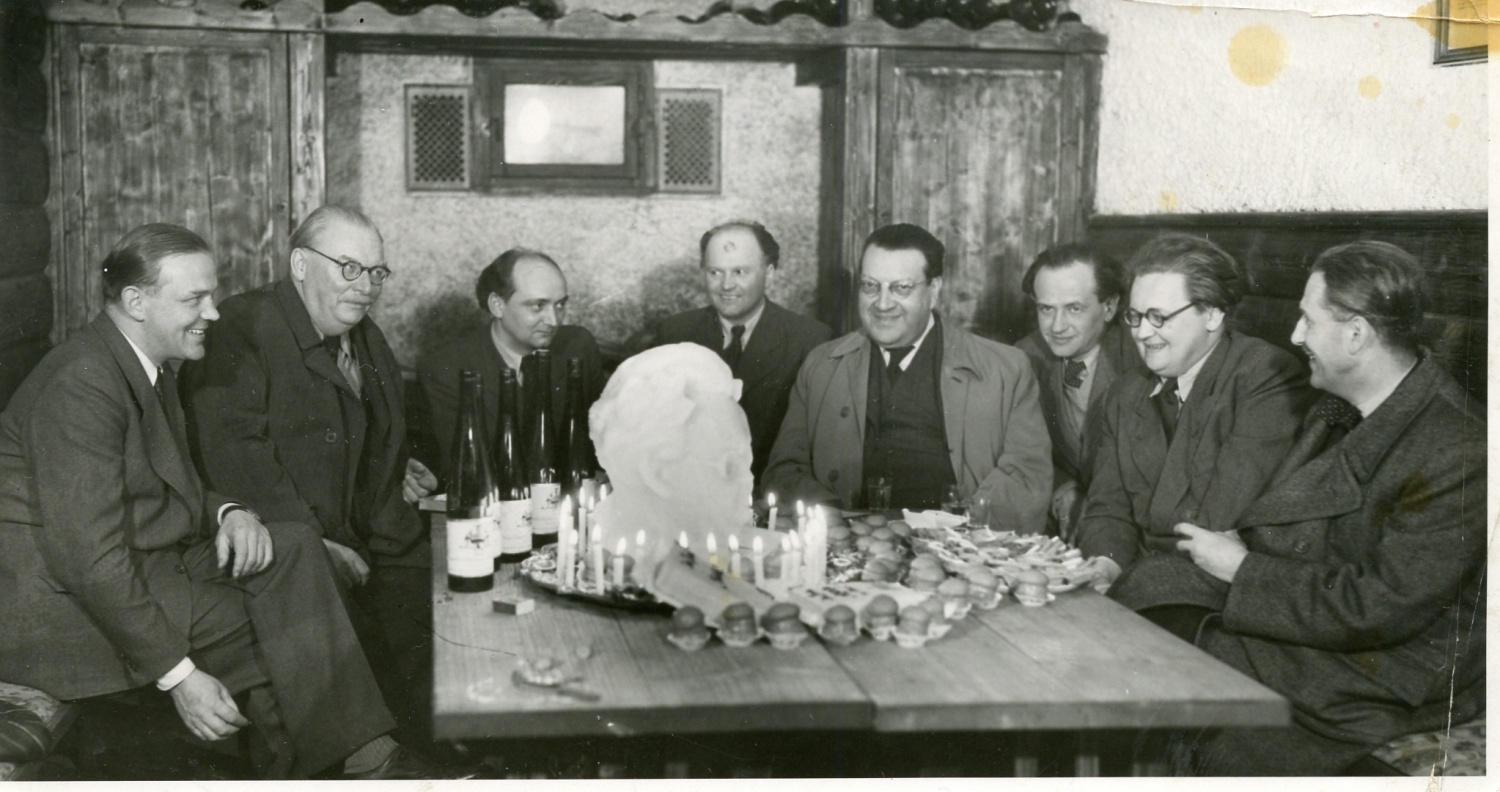 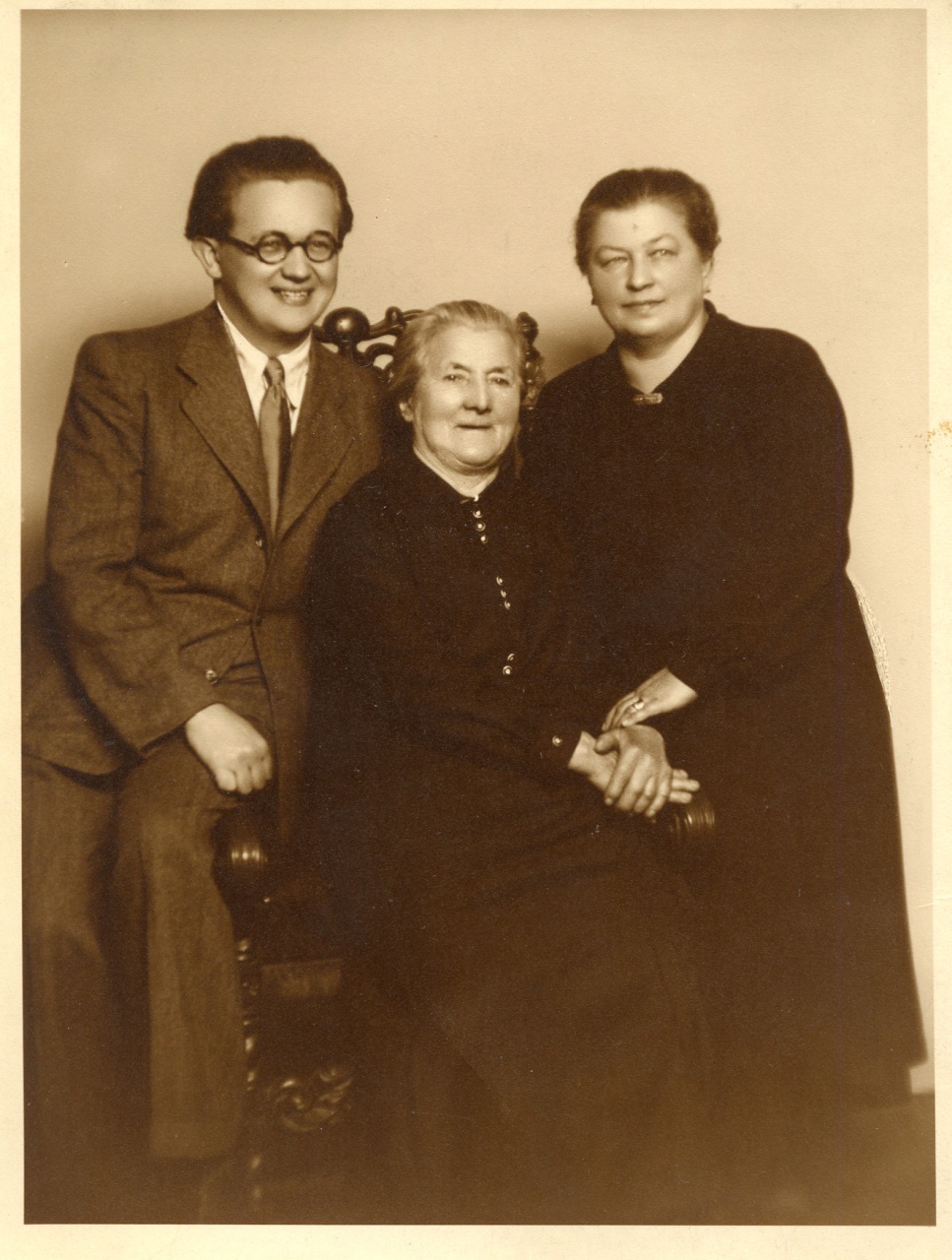 JD s babičkou 
Josefou Drdovou 
a tetou Marií

1943
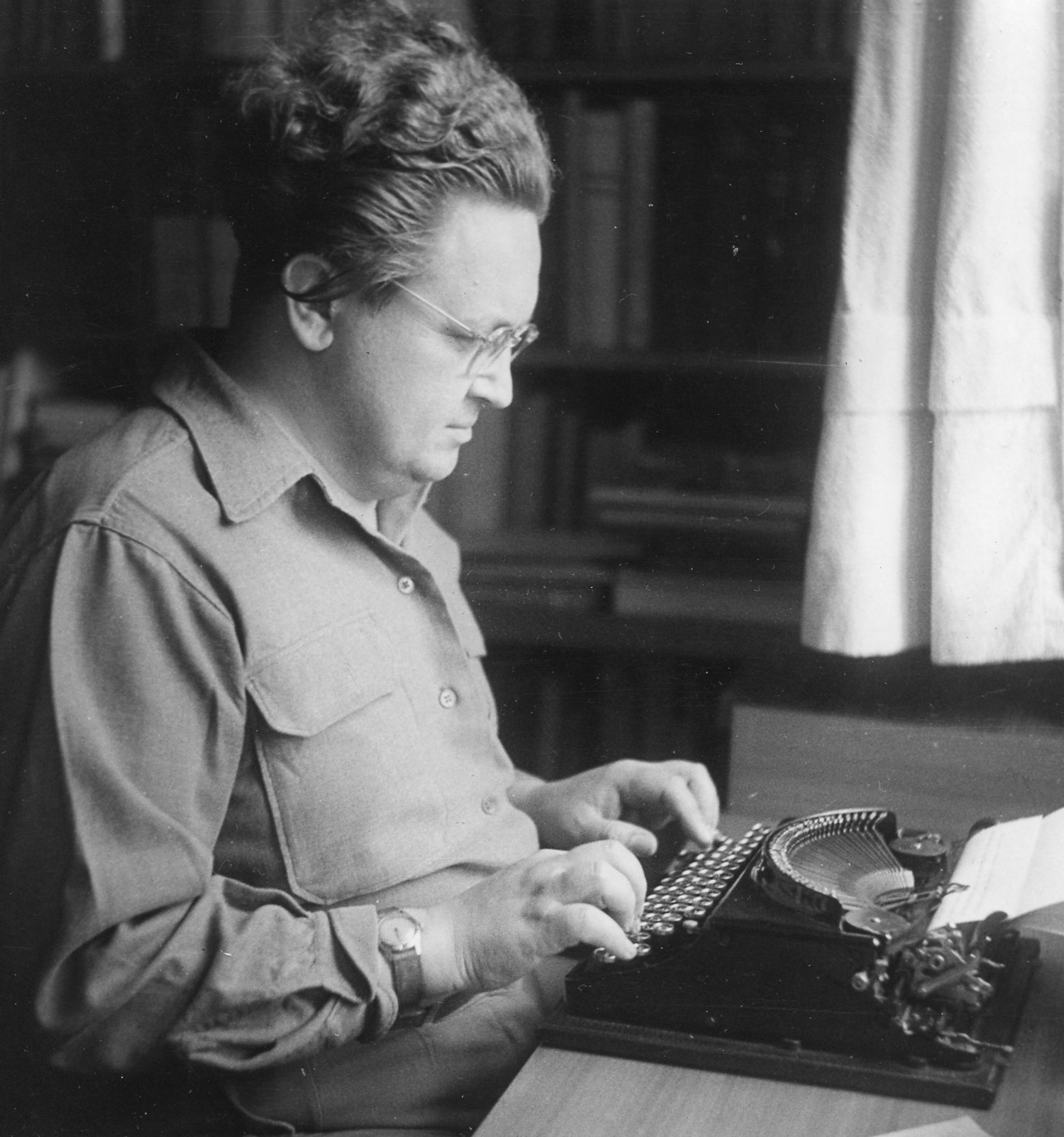 Doma při psaní

1947
1. mÁJ 1952 dobříš
Dožínky dobříšský park 1952
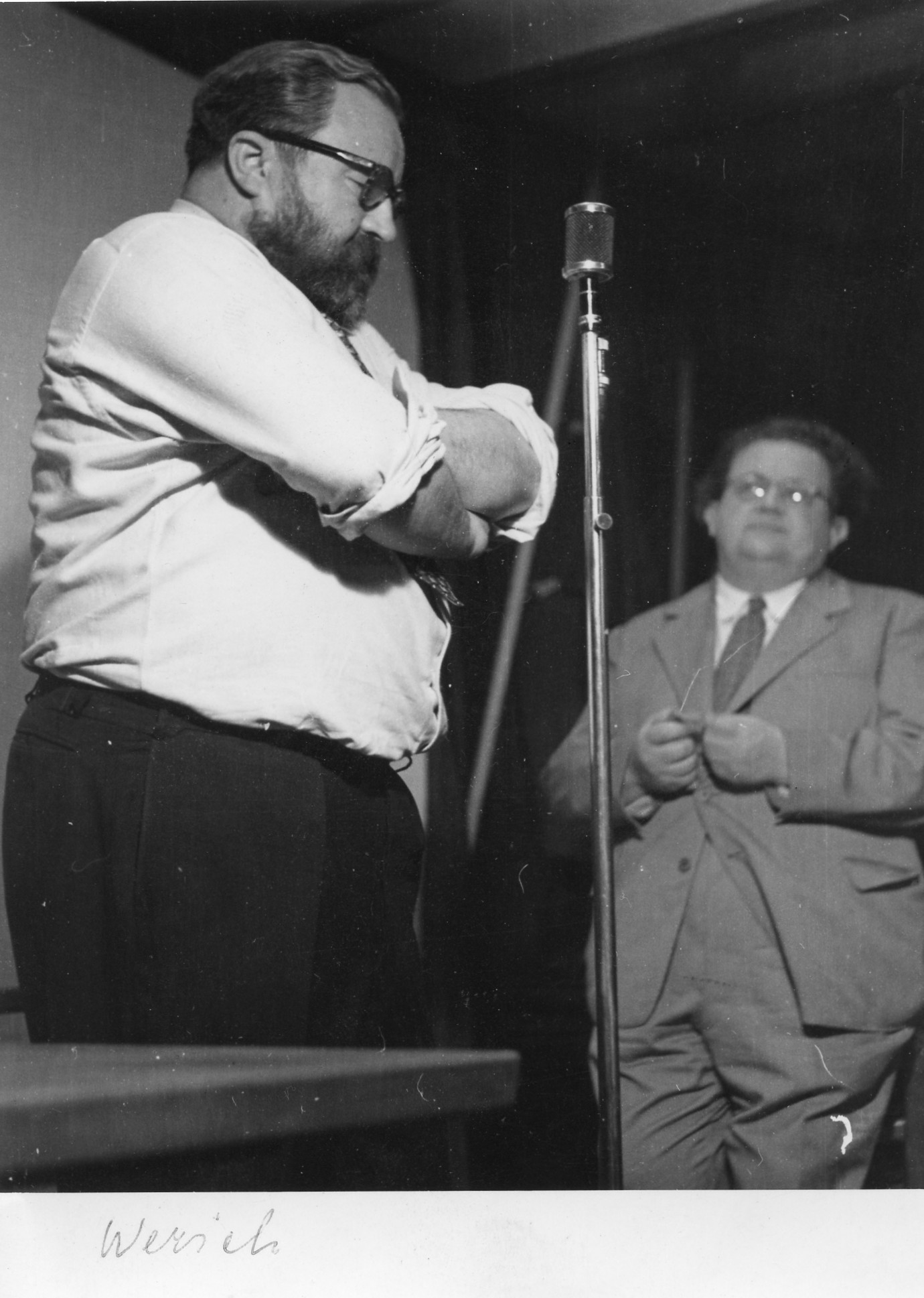 … s Janem Werichem

asi 1953/1954
Rybářem na vltavě
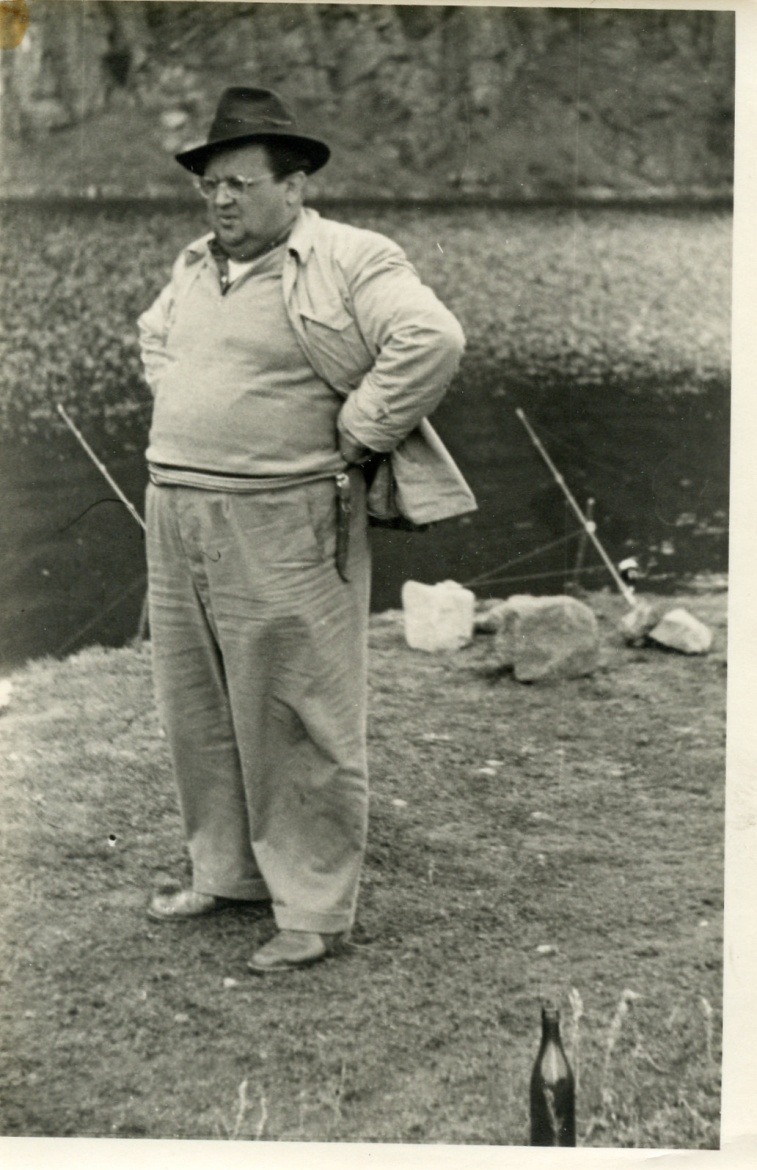 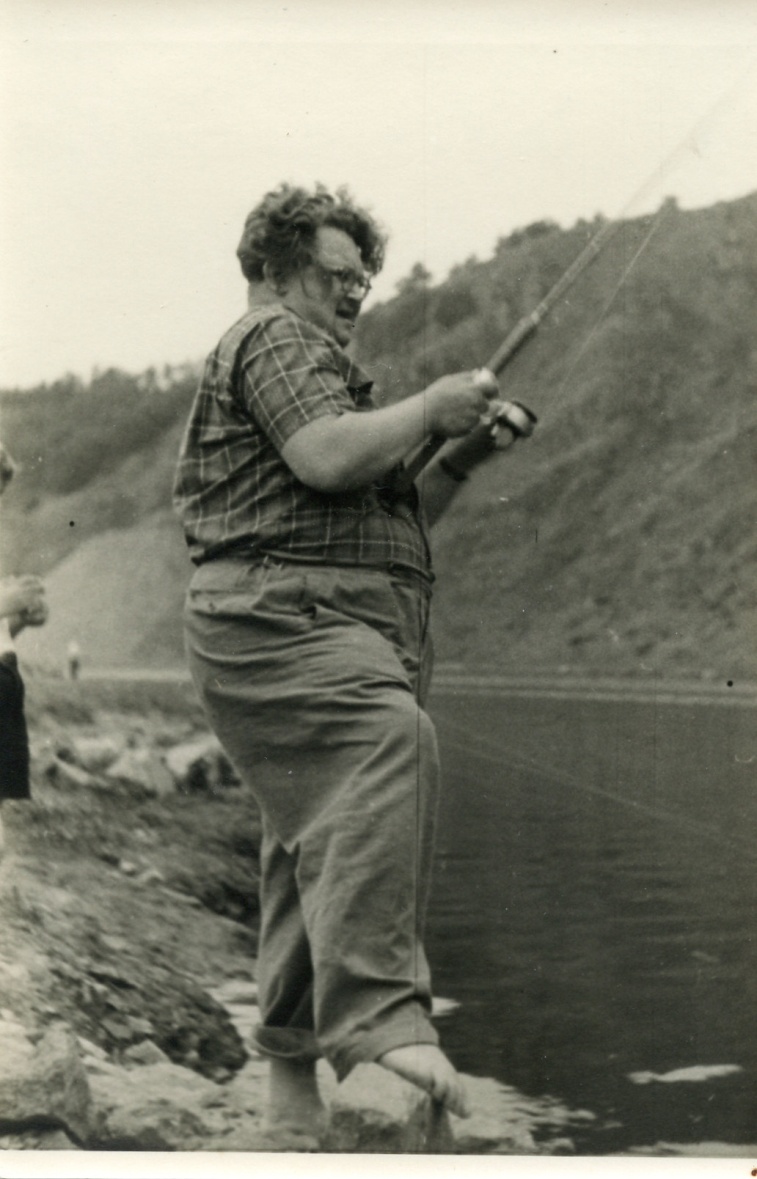 1958



















1958
1954
VOLNÝ ČAS NA DOBŘÍŠI
1963
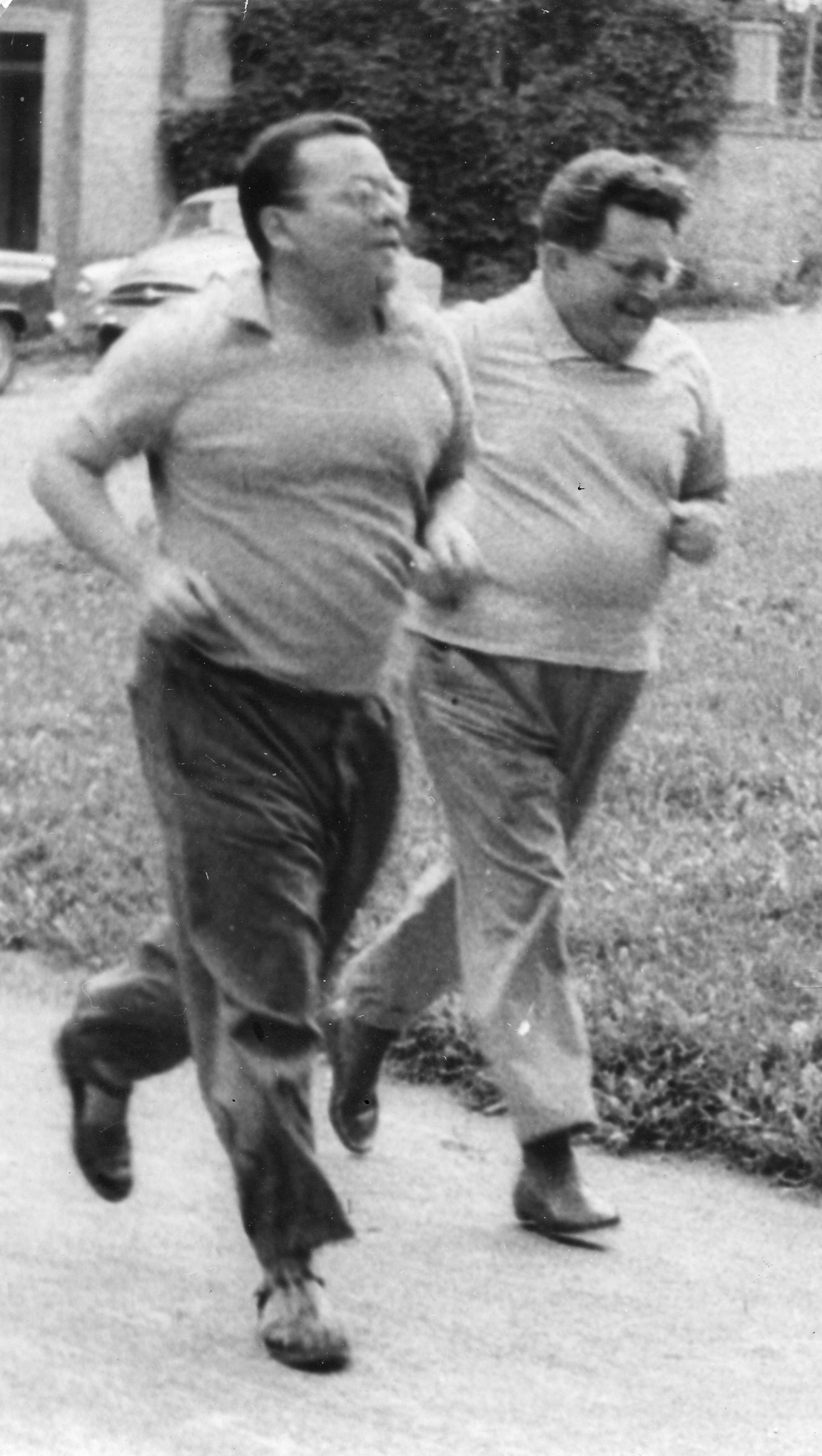 S Josefem Kainarem
S Emilem Zátopkem
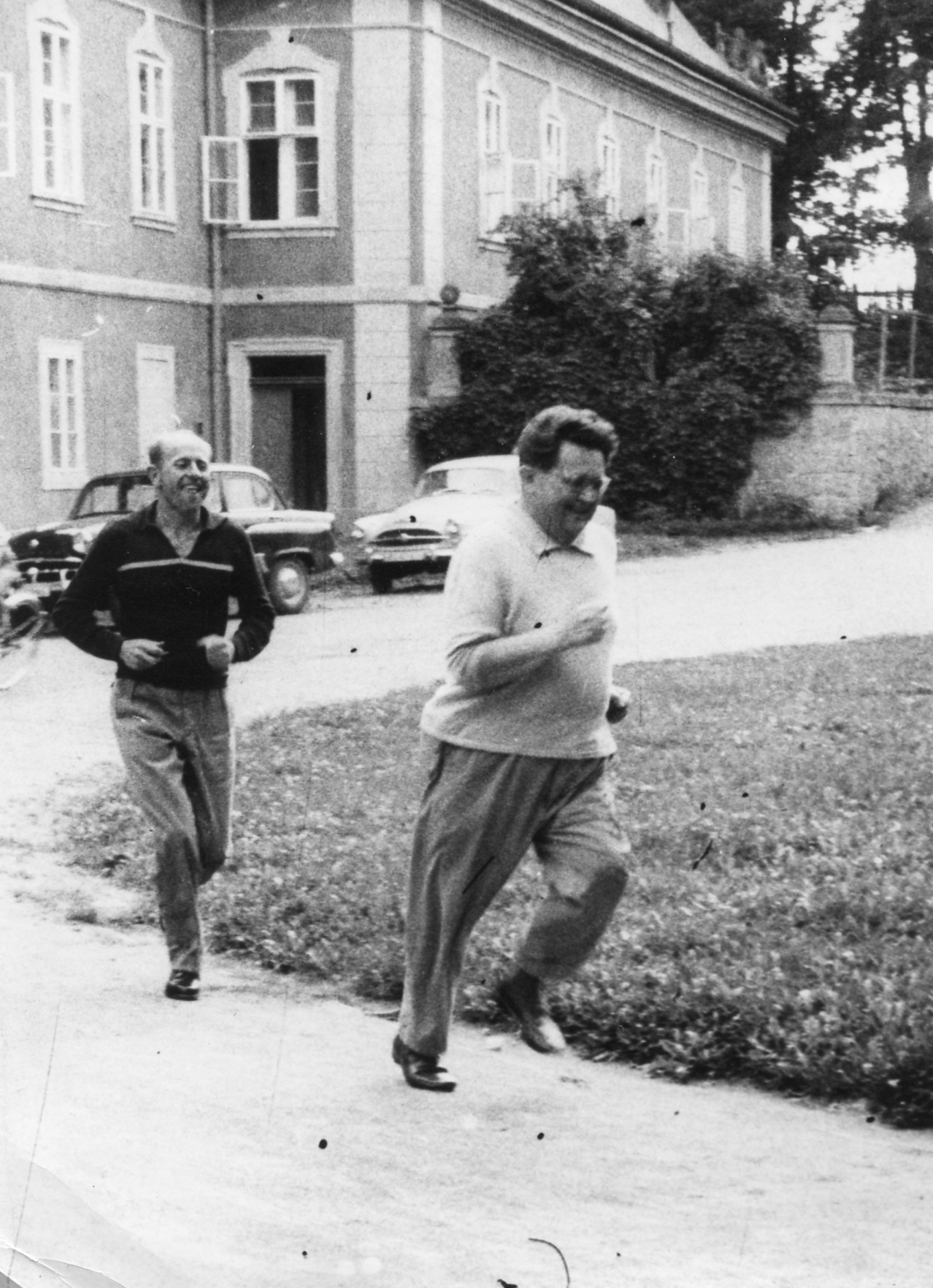 Ve věku 50 let, r. 1965
1968
V přírodě
V Praze se synem Petrem
Jako šéfredaktor světa práce 1969
Pohřeb jana drdy 3. prosince 1970
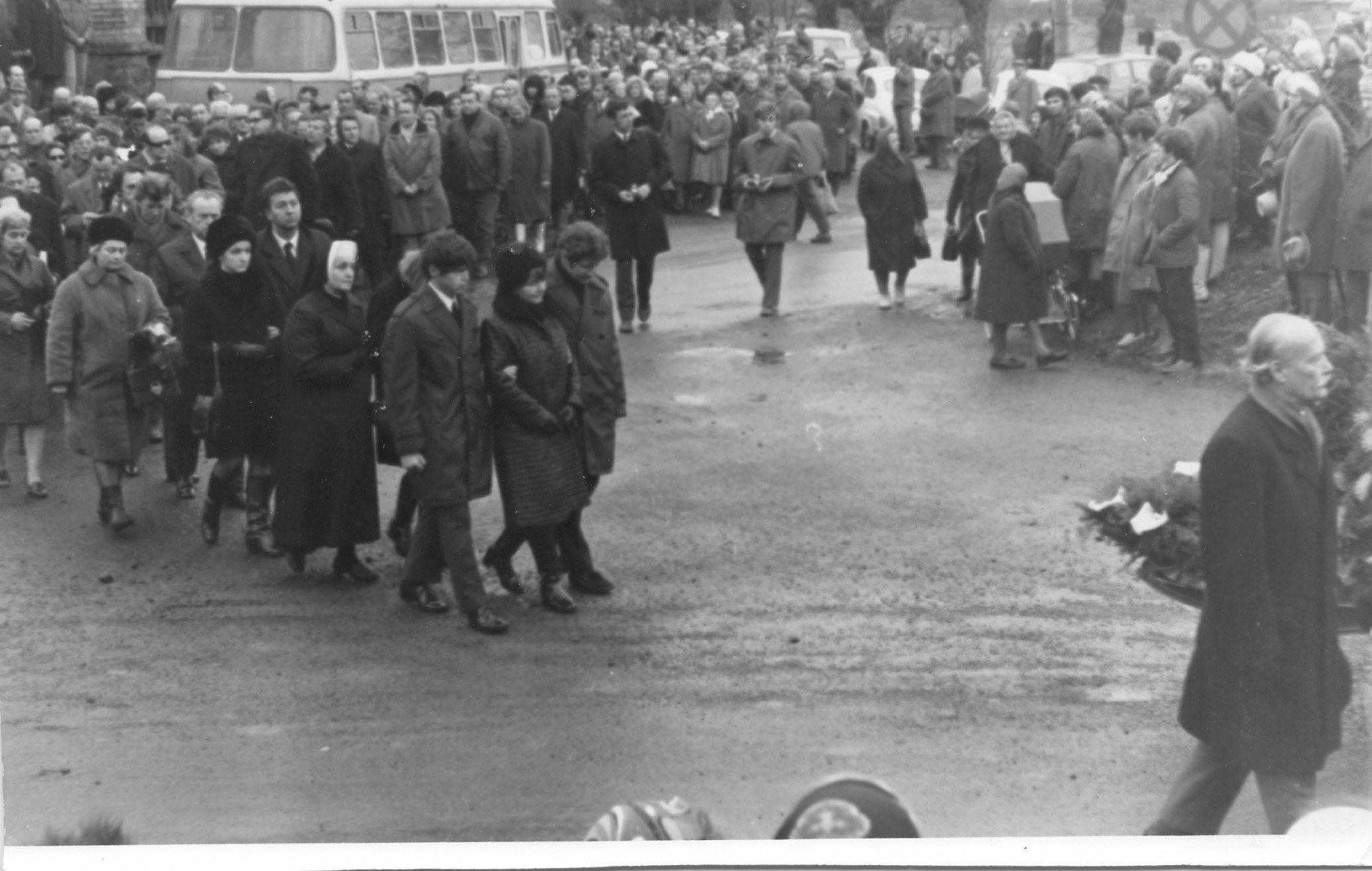 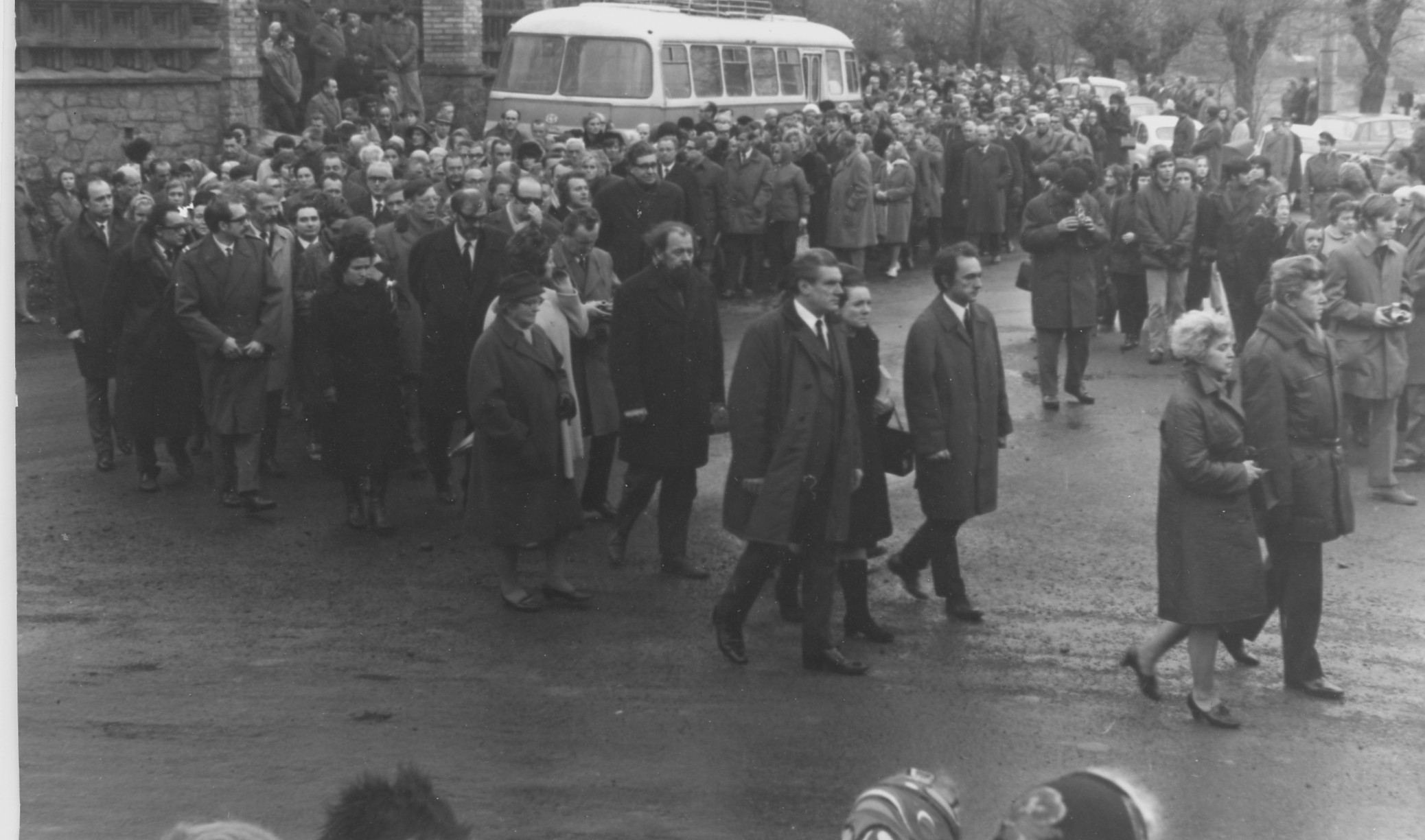 Doporučená literatura :
FRYŠ, Josef. Dvanáct osudů dvou staletí: Zeyer, Aleš, Vrchlický, Theurer, Gellner, Vyskočil, Drtikol, Šára, Hojden, Tesařík, Drda, Juráček. Vyd. 1. Příbram: J. Fryš, 2006, s. 214-239. ISBN 80-239-8119-6.
Snad jsem vám představila Jana Drdu jako člověka a přiblížila vám, proč žil, tak jak žil a psal, tak jak psal.
Děkuji vám za pozornost
Naděžda Čížková 

cizkova@kjd.pb.cz